Political, Social, Economic, and TechnologicalFactors of Innovation
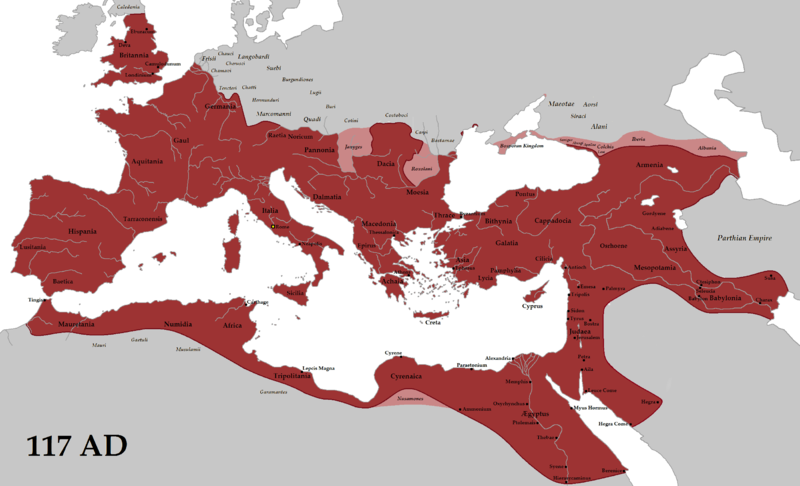 100AD, Roman Empire
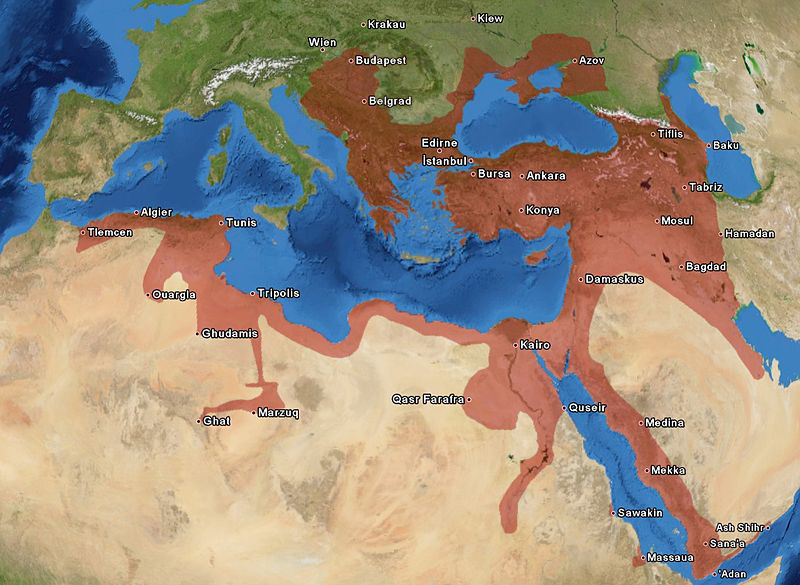 1500, Europe
1750, Atlantic Ocean
1850, US
1900, US
1945, US
Now, US
Now, Africa